Articulo Editorial
Nidia Nayeli Vazquez Contreras
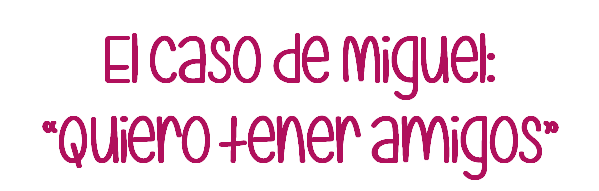 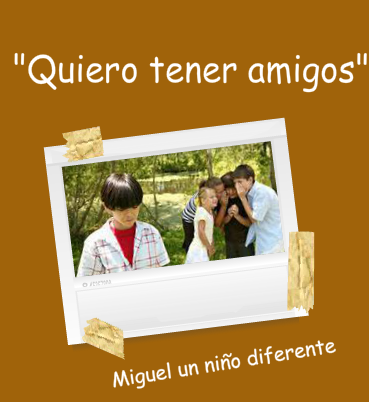 El caso nos narra  la historia de un niño que tiene una discapacidad intelectual , el es una persona  que se distrae  fácilmente, esta  en momentos platicando,   a veces ya no quiere trabajar . 
Enrique es el niño que la educadora asigna a Miguel para que lo ayude pero un día Enrique  ya no lo quiso ayudar, surgen muchos problemas entre ellos.
Lo avientan, le tiran su  mochila, lo molestan  lo excluyen.  La educadora  no sabe que hacer con la situación y piensa que es mejor mandarlo a una escuela de educación especial
“Es necesario que la escuela tome conciencia del importante papel que desempeña en el constante proceso de construcción de la identidad sexual y de la valoración social de ambos géneros” (Sau, 1989)
La educación, mediante las instituciones encargadas de ella, deben contribuir a la socialización ofreciendo una igualdad de oportunidades en el desarrollo personal y social de las ciudadanas y ciudadanos.
Se busca que educadores y educadoras en su actuar personal y profesional generen relaciones de género equitativas y que trabajen desde los primeros años grados de la educación básica para favorecer el desarrollo equitativo e integral de las personas y la protección de los derechos humanos.
¡Se requiere entonces adoptar estrategias variadas, como el brindar igualdad de oportunidades, llevar acciones afirmativas!
Material de lectura: Introducción Educación y género CONAPRED. Tere de sueños y aspiradoras. En CONAPRED. Kipatlas. México. http://www.conapred.org.mx/index.php?contenido=listado_kipatlas&id_opcion=507&op= 38 507 http://www.conapred.org.mx/kipatlas/K0004.pdf